Turning research into action:Knowledge to action framework
Dr Carol Mulder
Chiefs of Ontario
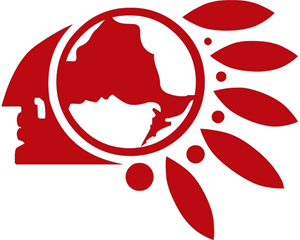 Chiefs of Ontario
Chiefs of Ontario is an advocacy forum and secretariat for collective decision-making and action for Ontario’s First Nations communities.

Keeping in mind the wisdom of our Elders, and the future for our youth, we continue to create the path forward in building our Nations as strong, healthy Peoples respectful of ourselves, each other, and all of creation.
Association of Iroquois and Allied Indians • Grand Council Treaty #3 •  Nishnawbe Aski Nation • Anishinabek Nation •  Independent and Non-Affiliated First Nations
Overview
Background
Goal of the framework
Components of the Framework
Aligning with First Nations values
Acknowledging sovereignty
Building blocks of research
Sharing research knowledge 
Check list
Next steps
Background
First Nations research is intended to solve problems the community is facing. 
There has long been a gap between research knowledge and how and when it is used. 
Many have tried to address this gap
Example: “Knowledge to Action” framework, Registered Nurses Association of Ontario
Goal of the First Nations K2A framework
Increase chance that First Nations research will lead to action. 
The framework does not focus on how to take action. That is up to your community 
Guide researchers looking to work with a community
Includes First Nations researchers or community groups 
Guide communities considering working with a researcher
Development
Arose from “Ontario First Nations Aging Study: from data to impact” 
Funded by OSSU-SPOR unit
Guided by members of the First Nations advisory team from the First Nations Aging Study
Emerged from discussions about what it would take for First Nations research to have more impact 
Reviewed and endorsed by Data Governance Committee for use in
Educating researchers looking for DGC approval
Assessing projects seeking DGC approval
Align with First Nations Values
Sovereignty: Recognize the United Nations Declaration on the Rights of Indigenous Peoples.
First Nations have the right to decide what issues are important, what actions they will take on those issues, and if or how they will use the research to inform action.
Ground research in First Nations ways of knowing. 
Community members should be equal members of the research team, participating in AND leading the research together with the researchers.
“When Indigenous peoples become the researchers and not merely the researched, the activity of research is transformed. 

Questions are framed differently, 
priorities are ranked differently, 
problems are defined differently, 
and people participate on different terms”.

Smith, Linda Tuhiwai. Decolonizing Methodologies : Research and Indigenous Peoples, 2021
Align with First Nations Values (continued)
Focus on action, not just knowledge.
For First Nations research to be valuable, it needs to result in action. 

Recognize that the knowledge coming out of the research is First Nations knowledge
It may be coming out through the researcher but not from them
Having said all that…
Accept that the researcher might not be ready yet to do First Nations research even if the researcher has already received funding and ethics approval

What can the researcher do: 
do the research with another community that they have an existing relationship with
get additional funding so to cover costs of building relationships
get to know a First Nations community to make it easier to try the research again later
Acknowledging sovereignty, respecting history and honouring culture: Educate yourself
Complete OCAP® training (all members). 
Similar to Tri Council Policy Statement, Sex & Gender trainings required by CIHR. 
Knowing about OCAP® or having one member complete training is not enough.

Researchers educate themselves about the history and impacts of colonization and the ongoing trauma of residential schools. 
These affect every aspect of First Nations life and therefore every aspect of First Nations research. 
Consider enrolling in cultural safety training or other land-based training
Acknowledging sovereignty, respecting history and honouring culture: Build a relationship
First Nations individuals and communities hold the rights to their own data.  
First Nations organizations do not hold rights over First Nations data.  
First Nations communities do not hold the rights over the data of OTHER First Nations communities.  
The appropriate community partner depends on the scope of your project. 
Example: The First Nations Aging Study included a provincial analysis of data, making COO the appropriate partner.  However, the study also included interviews with Elders in communities on Manitoulin Island, which required engagement with those communities prior to starting the research. 
You need to have a relationship before you start any data collection, access, or analysis, even if you already have received your funding.
What does a “relationship” look like?
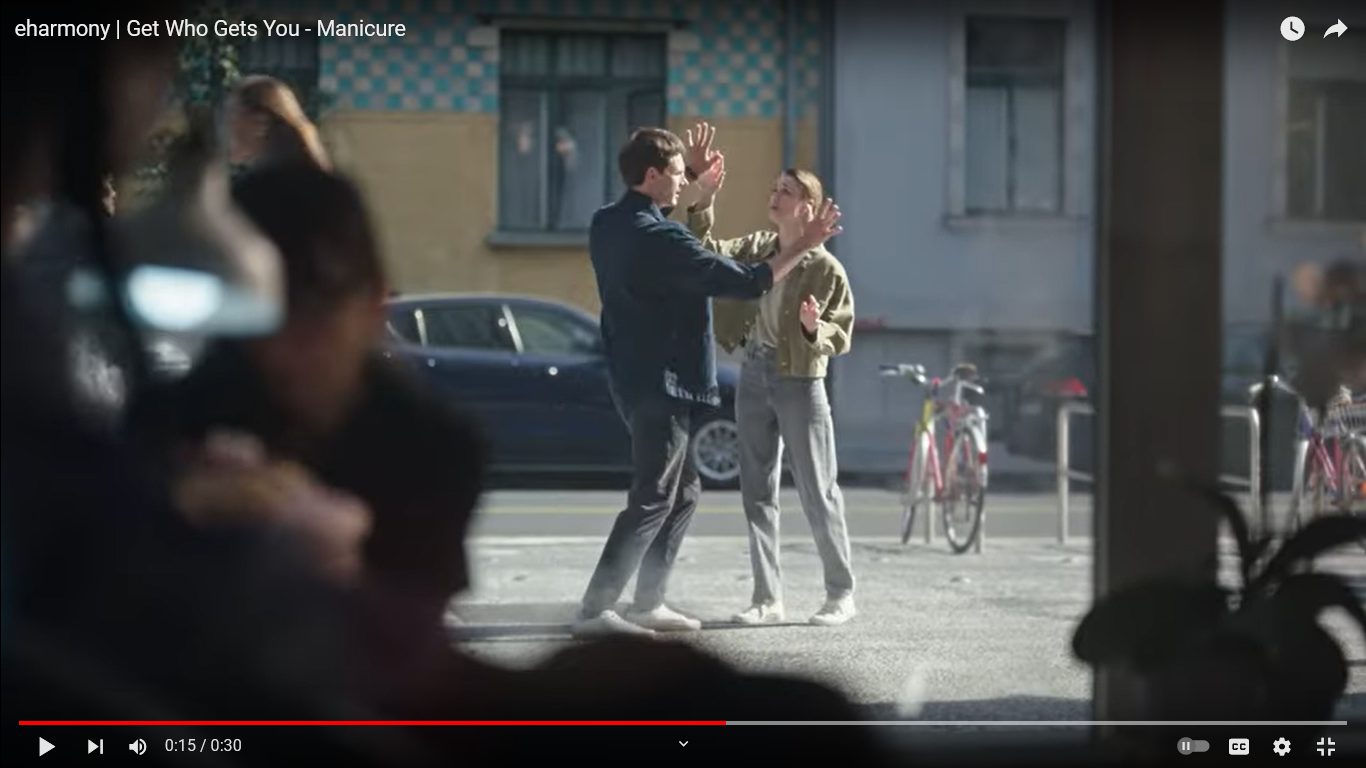 Some hints that a relationship exists: 
The community says they have a relationship with the researcher.  
There is a Band Council Resolution or letter of support from a group (not just an individual) 
Community plays an integral role in the project such as holding the funds.  

These do NOT qualify: 
“We talked to the community”
“Person X talked to the research team” 
“Researcher X on our team is First Nations”.
Building blocks of research
“An Indigenous researcher undertaking quantitative research 
does not by any measure translate into 
Indigenous 
quantitative methodological 
practice”.

Walter, M and Anderson, C. Indigenous Statistics: A quantitative research methodology, 2013
Building blocks common to all research need extra attention in First Nations research 
Research question:  The research question is DRAFT until community partner agrees, even if the project with that question is already funded.  
Example: “What are the characteristics of aging First Nations people” could change to “What is the experience of First Nations people as they age”, based on input from community. 
Methodologies: Align with First Nations methodologies, even if it means learning a new approach or recruiting/taking direction from junior researchers with skills in First Nations methodologies.
[Speaker Notes: Building blocks common to all research need extra attention in First Nations research 
Even if the study has been funded and approved by ethics, the building blocks may need to be adjusted based on your relationship with First Nations community partners. 
History needs to be corrected, not repeated.  
 Research question: 
If the research question was set without community involvement, it should be seen as a DRAFT research question, even if the project has been funded with the original question. 
Example: “What are the characteristics of aging First Nations people” could be changed to “What is the experience of First Nations people as they age”, based on input from community partners.
Methodologies: 
The preferred methodology of the researcher may not be aligned with First Nations methodologies.
This may require learning a new approach and/or expanding the team to include others with expertise in First Nations methodologies, even if they may be junior to the senior researchers and/or PI.  
Intended actions:
Each project and partnership will be different in terms of the actions intended and/or possible based on the research. The key is to discuss and document the nature of possible actions and the intent to use the research as early as possible.
Evaluation: 
Define what success and action will look like to community partners. 
Track progress against that definition throughout the project, including capturing data about]
Building blocks of research (continued)
Intended actions: Document the nature of possible actions and the intent to use the research as early as possible, including the possibility of “reflection” (or “no action”)

Evaluation: Define what success and action will look like to community partners and collect data throughout the project to track progress.
[Speaker Notes: Building blocks common to all research need extra attention in First Nations research 
Even if the study has been funded and approved by ethics, the building blocks may need to be adjusted based on your relationship with First Nations community partners. 
History needs to be corrected, not repeated.  
 Research question: 
If the research question was set without community involvement, it should be seen as a DRAFT research question, even if the project has been funded with the original question. 
Example: “What are the characteristics of aging First Nations people” could be changed to “What is the experience of First Nations people as they age”, based on input from community partners.
Methodologies: 
The preferred methodology of the researcher may not be aligned with First Nations methodologies.
This may require learning a new approach and/or expanding the team to include others with expertise in First Nations methodologies, even if they may be junior to the senior researchers and/or PI.  
Intended actions:
Each project and partnership will be different in terms of the actions intended and/or possible based on the research. The key is to discuss and document the nature of possible actions and the intent to use the research as early as possible.
Evaluation: 
Define what success and action will look like to community partners. 
Track progress against that definition throughout the project, including capturing data about]
Sharing research knowledge
Sharing research findings in a way they can be used is a challenge for all research. 
For First Nations research, based on community relationship and knowledge, communication needs to be guided by the community.   
How: Ask the community partner. Publication in an academic journal is usually not sufficient.  Ensure budget for community’s choice of communication process. 
Timing: The community may want information before the project is completed.  
What: Even before results are ready, the questions to be answered will be known. First Nations partners are the experts on their own context and will guide if, how and when answers to those questions should be shared. 
Who: The community will know how to use their political structure to share results.
Summary: Knowledge to Action framework
Check list
Knowledge to Action checklist
Knowledge to Action checklist
Next steps
Share the framework with potential research partners
Use the checklist on projects that are proposed to you. 
Share your stories.  
More examples of effective (or not) First Nations research that has led to action are needed to make it more useful.
For more information
Dr Carol Mulder, Chiefs of Ontario carol.mulder@coo.org